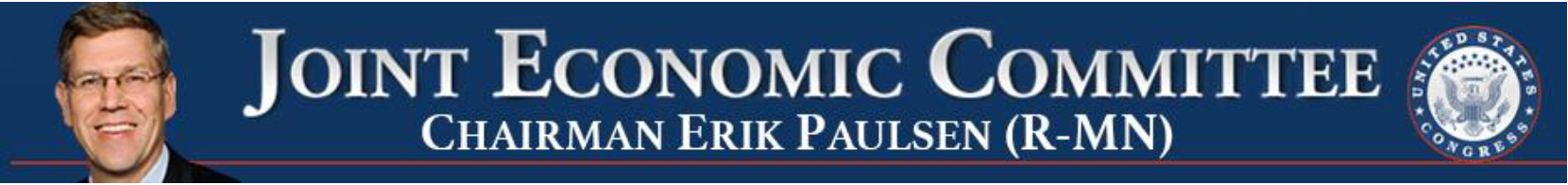 Digital Service Taxes
Congressional Staff Briefing
November 16, 2018
Why are U.S. Companies Disproportionately Impacted?
Populist sentiment over the perception that U.S. corporations are not paying enough taxes 
Politicians have run on platforms of pushing companies to pay their “fair share”
Stated objective of the proposed EU digital-tax directive is “to protect the integrity of the [Digital] Single Market and to ensure its proper functioning”
Member states are seeking tax revenue to reduce deficits below EU thresholds
Revenue thresholds and other limitations exclude EU digital companies
JOINT ECONOMIC COMMITTEE
Chairman Erik Paulsen (R-MN)
Timeline
Action 1 of OECD’s Base Erosion and Profit Shifting (BEPS) initiative on October 5, 2015
Finance Ministers’ letter to the European Union President and the European Commission (EC) on tech companies on Sept. 11, 2017
European Commission’s letter to the European Parliament on Digital Taxes on Sept. 21, 2017
OECD releases interim report for Action 1 on March 16, 2018
EU proposes a council directive on the taxation of corporations with significant digital presence on March 21, 2018 
Nordic states statement on digital service taxes on June 1, 2018
Austrian EU Presidency Program on July 1, 2018
Hatch/Wyden letter to EC on October 18, 2018 
Chairman Brady’s statement on UK Digital Service Tax on October 31, 2018 
Treasury Secretary’s statement on digital taxes on October 25, 2018
A vote on the EU’s DST directive is expected at the Economic and Financial Affairs Council meeting on December 14, 2018
JOINT ECONOMIC COMMITTEE
Chairman Erik Paulsen (R-MN)
OECD
Action 1: Addressing the Tax Challenges of the Digital Economy
Challenges
Characteristics of the digital economy are different from traditional sectors
Scale without mass
Heavy reliance on intangibles
Users are more than customers 
Questions about Permanent Establishment (PE) and profit allocations

But digital sector is difficult to separate from the economy as a whole

OECD is focused on a long-run solution, such as:
User-based profit allocation
IP-based apportionment to market jurisdictions
A minimum tax
JOINT ECONOMIC COMMITTEE
Chairman Erik Paulsen (R-MN)
Structure of Digital Service Taxes (DST)
Tax rate
Base – what is the tax applied to?
Revenue vs. profit
Profit allocation
Objective of DST is to allocate profits to market jurisdictions based on the notion that users create value 
Opponents argue 3% tax on revenue allocates more than 80% of profits to market jurisdiction (based on EU estimates)
This allocation fails to recognize that the most significant contributions to profit are innovation and capital investment – not the contributions of users 
Types of transactions
Streaming
Multiple-sided platforms
Advertising
Data
Business revenue thresholds
Minimum revenue required before tax applies
Exempting certain revenue
JOINT ECONOMIC COMMITTEE
Chairman Erik Paulsen (R-MN)
Structure of Digital Service Taxes (DST)
EU & UK have suggested a sunset clause
If the OECD releases guidance on Action 1
(EU) Then DST directive could be removed
Member states can decide whether to keep the DST or remove it
Clause would require a review of the OECD guidance and approval
(UK) Then DST laws could be repealed 

A sunrise clause has also been suggested
If the OECD fails to release guidance within a period of time
Then a DST directive (EU) is implemented
JOINT ECONOMIC COMMITTEE
Chairman Erik Paulsen (R-MN)
Costs and Benefits of Implementation
Cost:
Businesses
Fixed cost of implementing systems to comply with the tax
Marginal cost of complying
Fall in market share due to price increases
The tax

Tax Authorities
Fixed cost of reporting systems
Marginal cost of staff

Customers
Higher prices
Welfare loss due to dead weight loss and high administrative costs

Benefits:
Tax revenue
Political appeasement
JOINT ECONOMIC COMMITTEE
Chairman Erik Paulsen (R-MN)
EU Member State Perspective
Concerns raised by member states
Denmark,  Finland, Sweden
Ireland
Germany

Proponents of the DST
France, Spain, Italy, Austria
JOINT ECONOMIC COMMITTEE
Chairman Erik Paulsen (R-MN)
Proposed Digital Service Taxes (DST)
EU
Rate: 3 percent
Base: Revenue from digital advertising, intermediation services, & sale of data
Italy
Rate: 3 percent
Base: Revenue from “intangible transactions” 
Spain
Rate: 5 percent 
Base: Revenues from online publicity, intermediary services, & sale of data
UK
Rate: 2 percent
Base: Revenues from search engines, social media, & media platforms
JOINT ECONOMIC COMMITTEE
Chairman Erik Paulsen (R-MN)
U.S. Government Response
Tax Negotiations 
OECD process
IRC 891 – retaliatory taxes

Trade Negotiations
Trade agreements
Countervailing duties
General Agreement on Trade and Services (GATS)
JOINT ECONOMIC COMMITTEE
Chairman Erik Paulsen (R-MN)
Companies’ Perspective on the DST
What does this mean for 
U.S. companies?
Consumers?

How are U.S. companies responding to the DST? 

Are EU companies reacting differently than American companies?
JOINT ECONOMIC COMMITTEE
Chairman Erik Paulsen (R-MN)